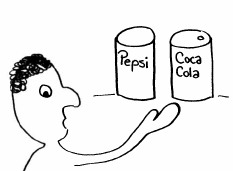 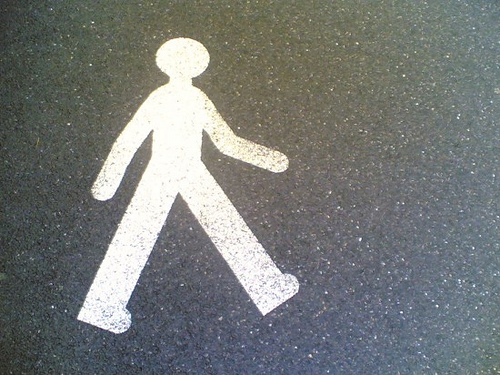 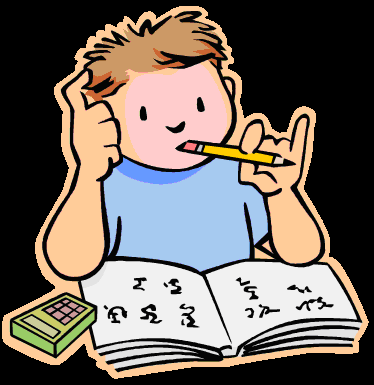 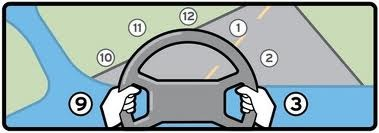 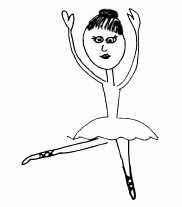 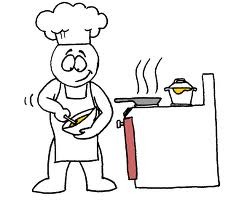 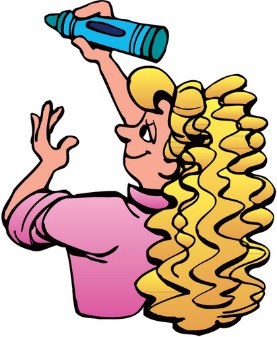 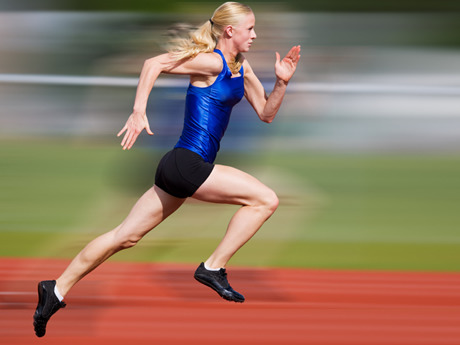 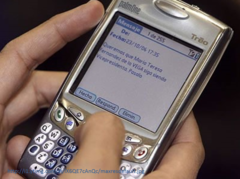 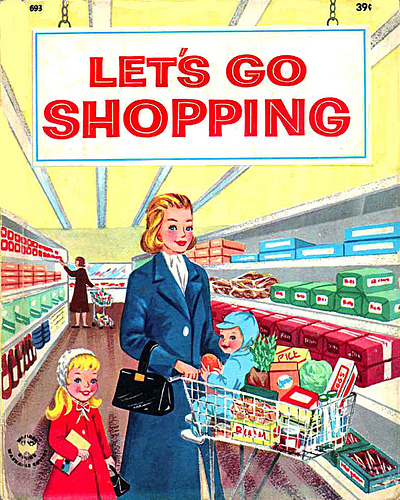 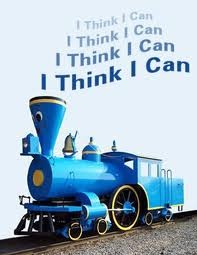 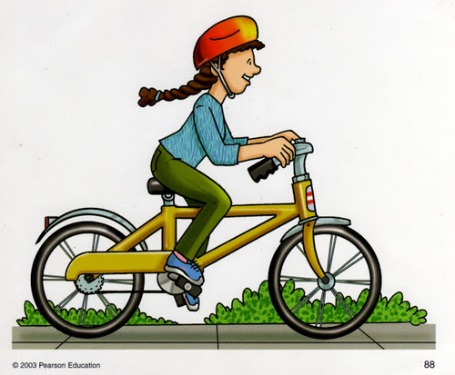 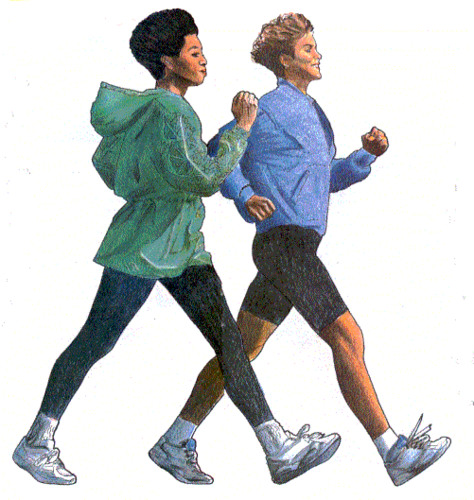 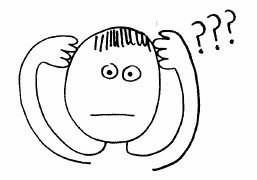 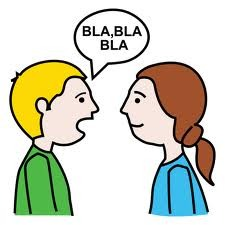 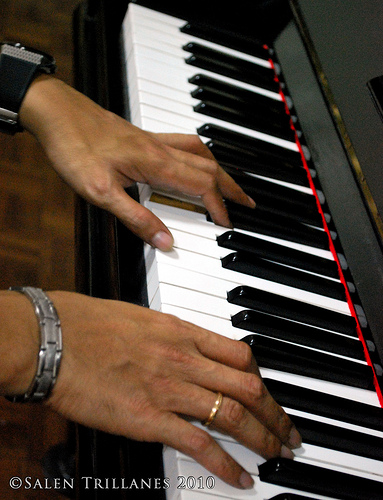 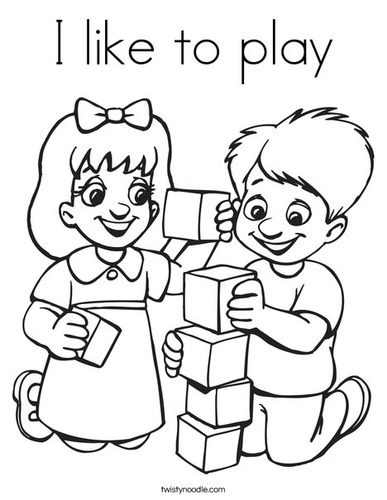 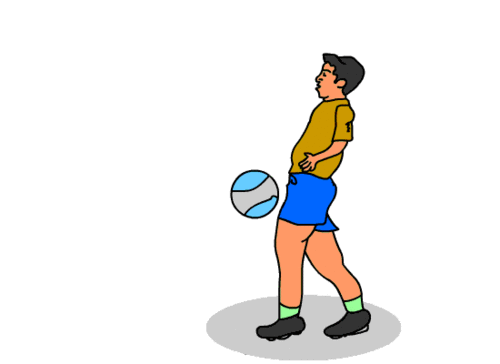 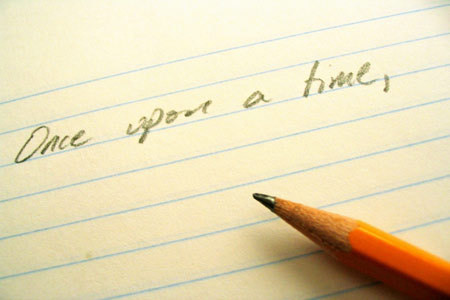 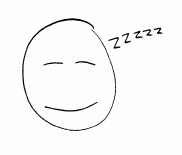 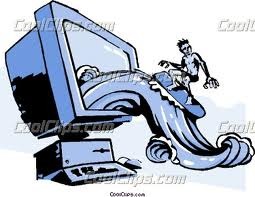 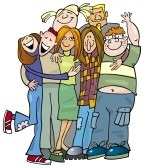 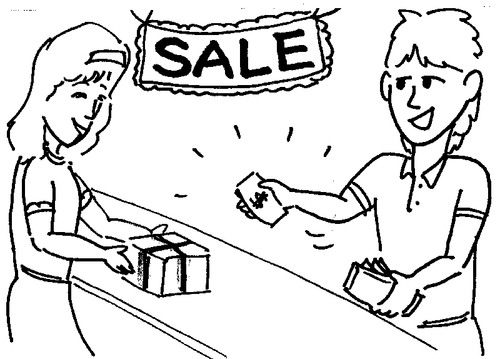 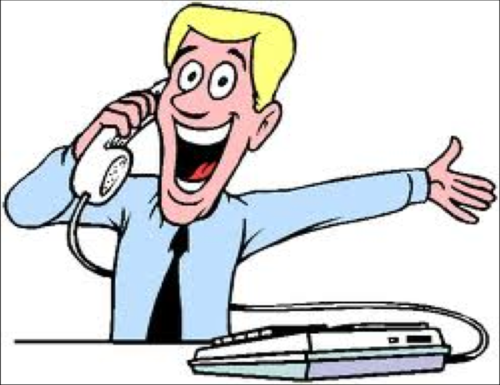 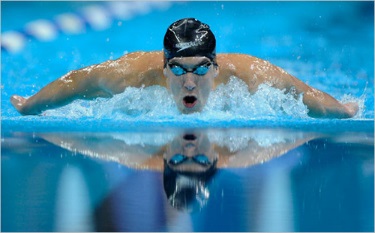 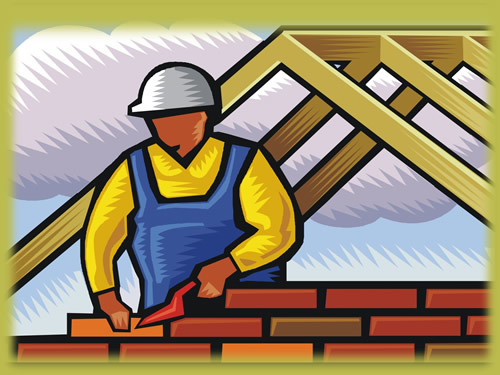 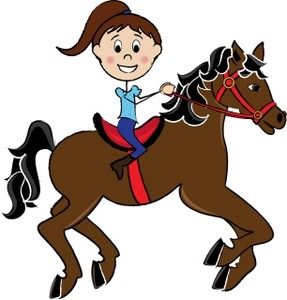 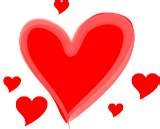 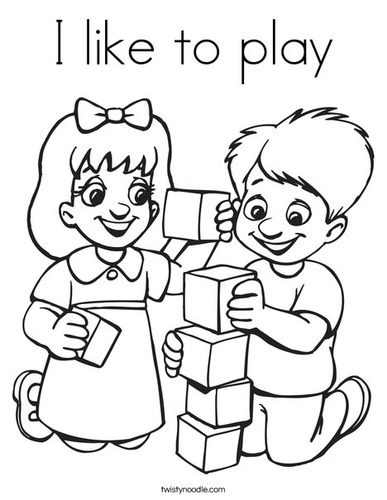 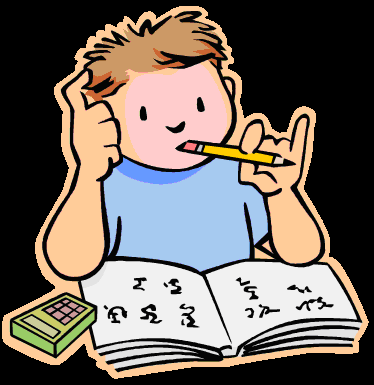 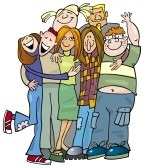 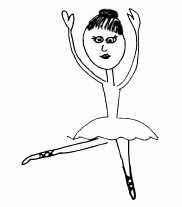 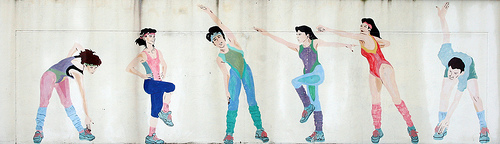 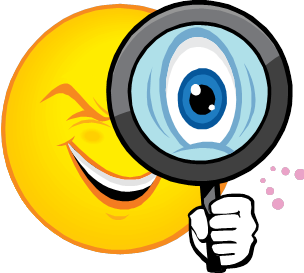 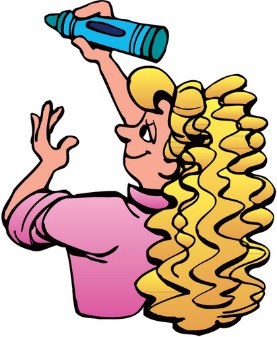 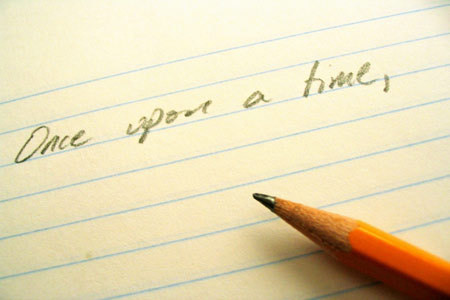 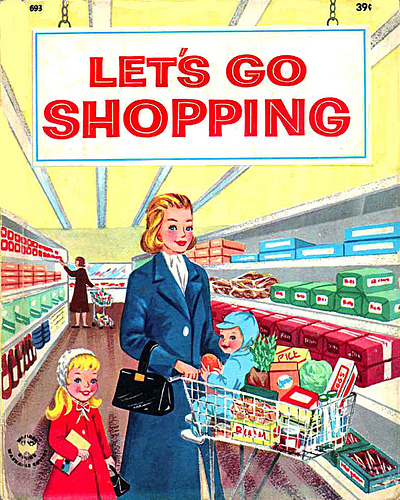 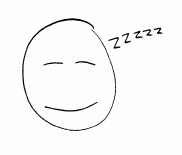 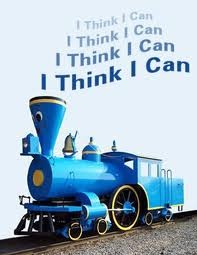 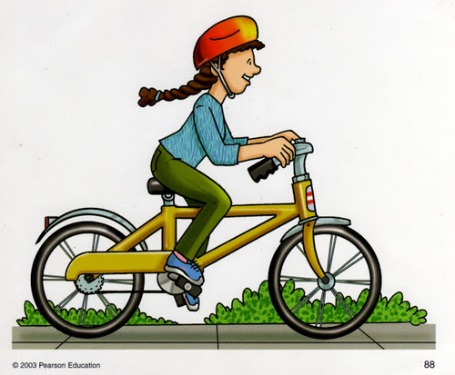 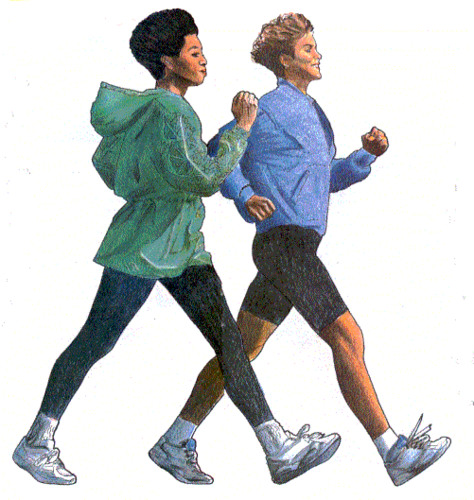 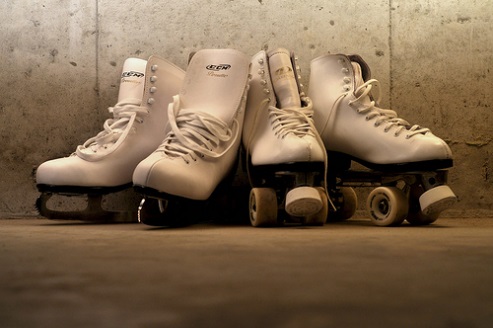 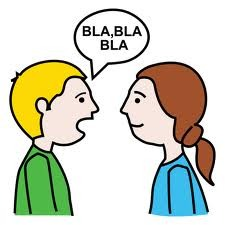 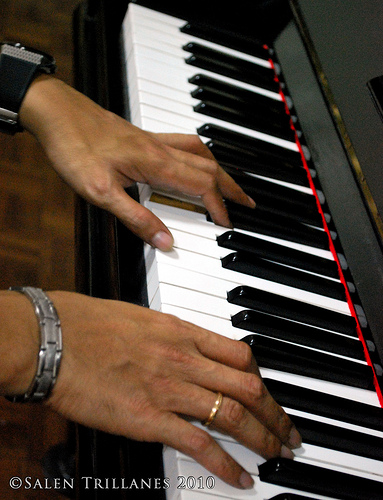 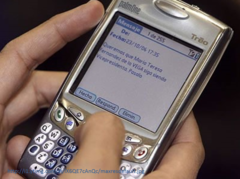 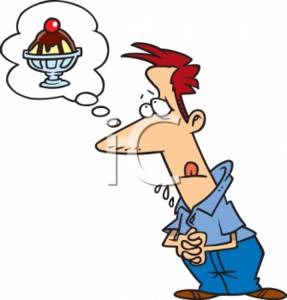 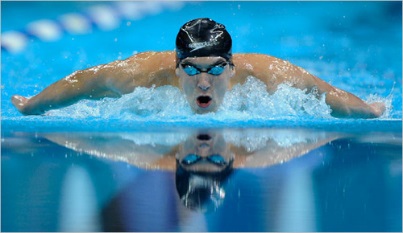 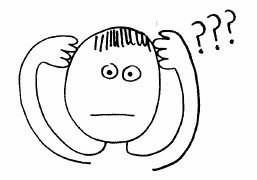 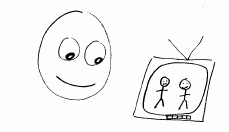 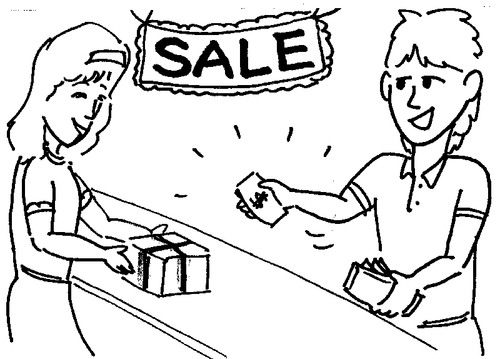 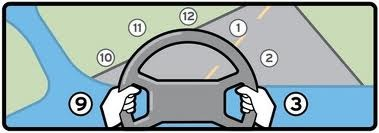 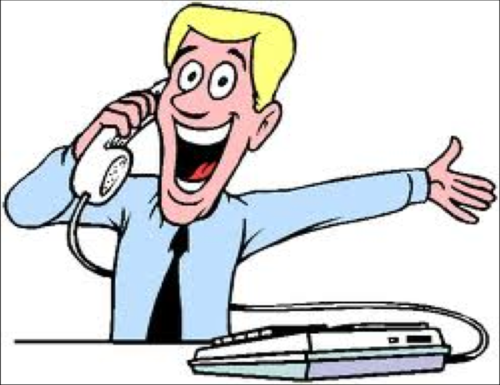 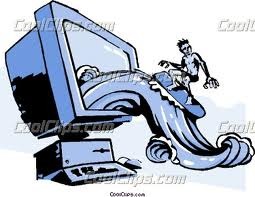 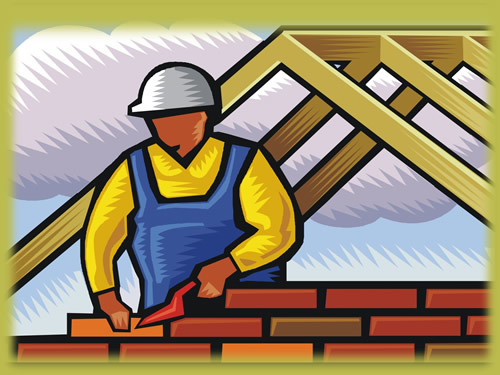 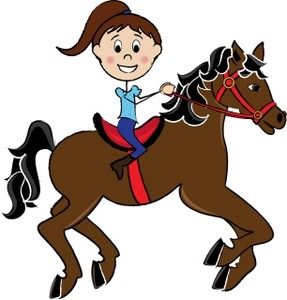 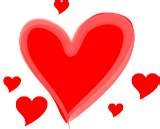 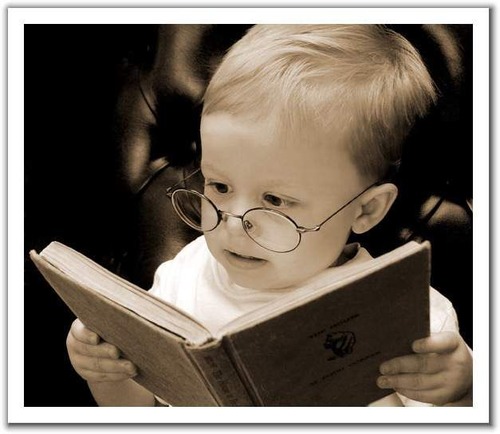 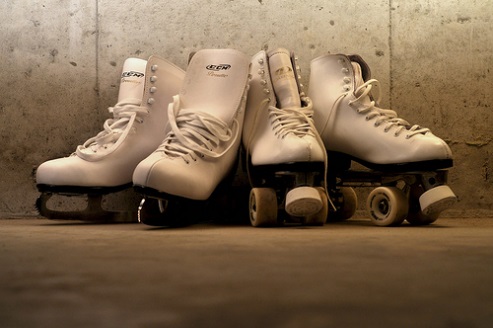 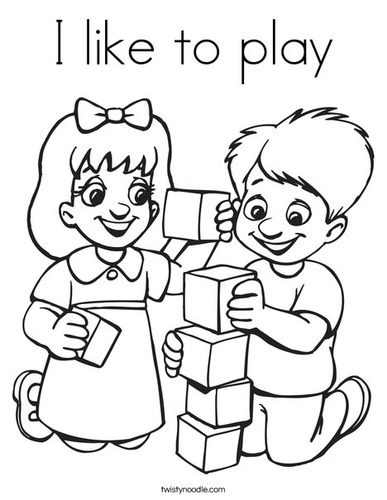 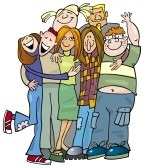 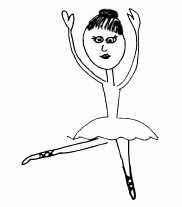 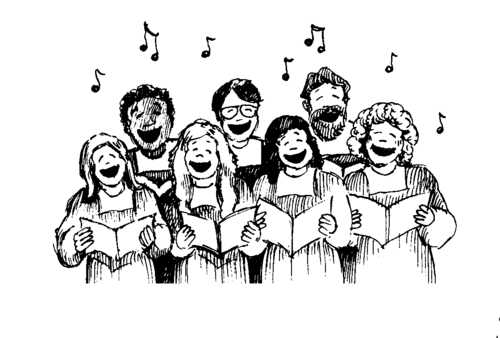 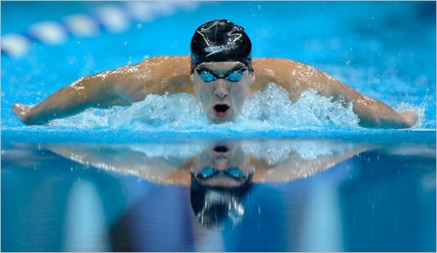 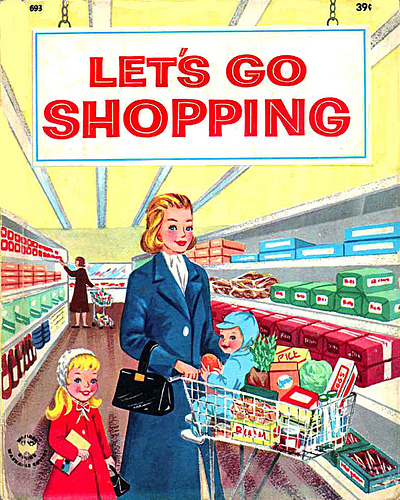 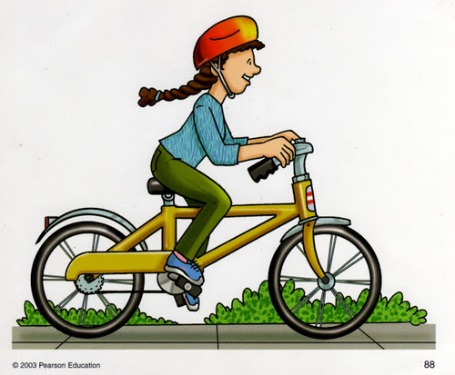 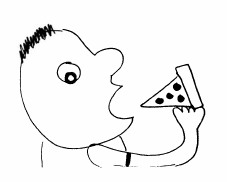 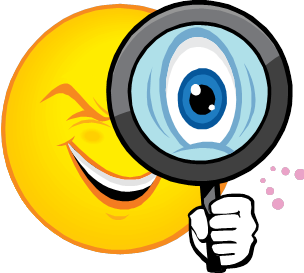 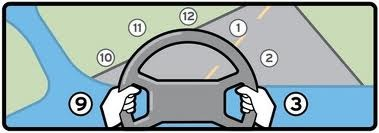 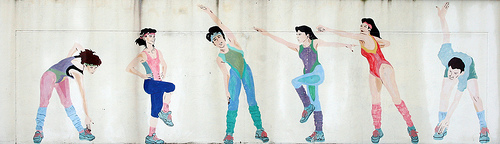 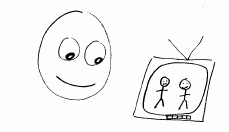 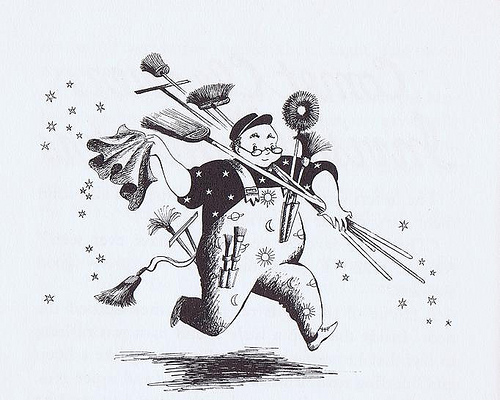 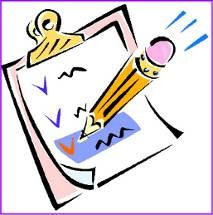 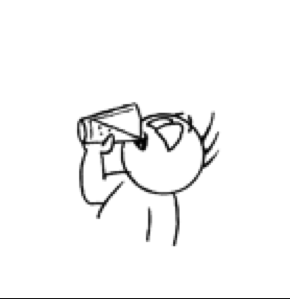 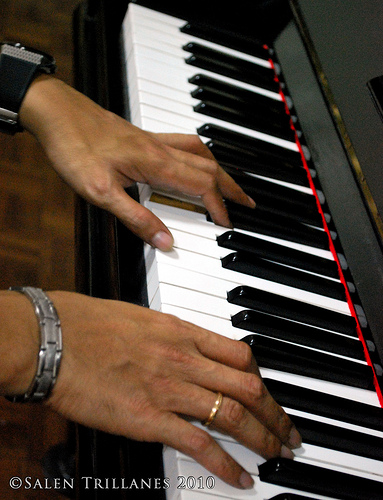 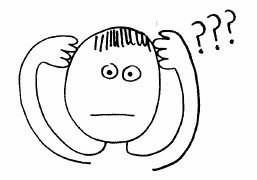 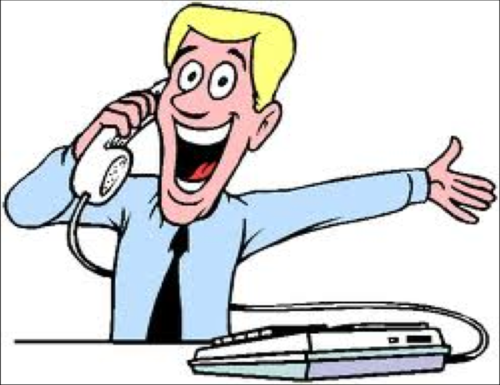 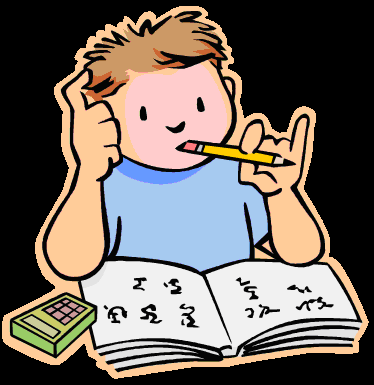 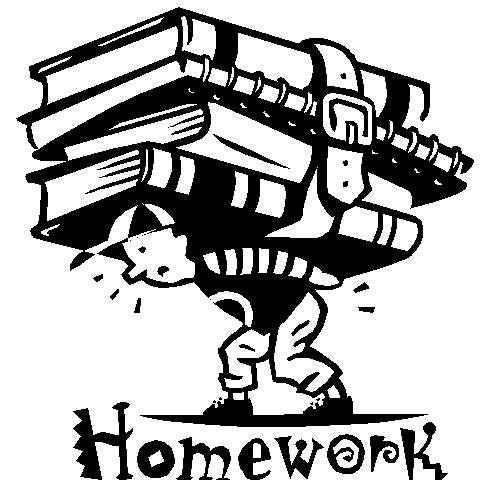 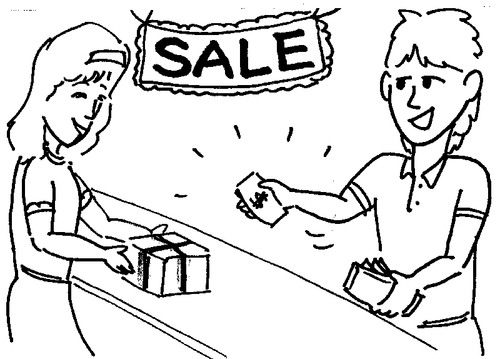 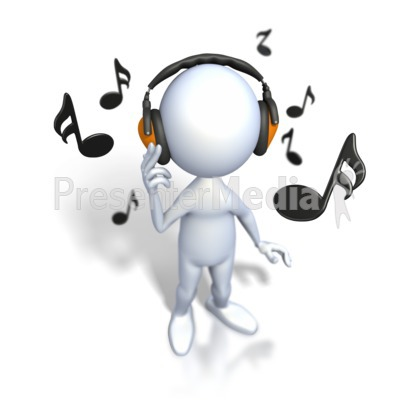 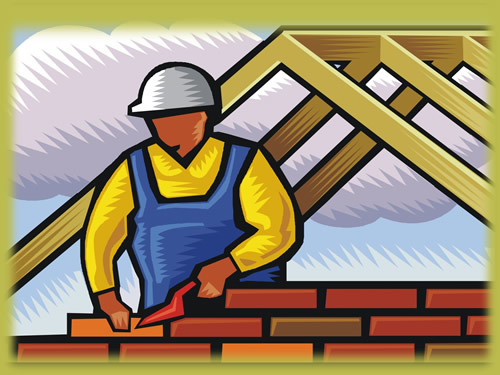 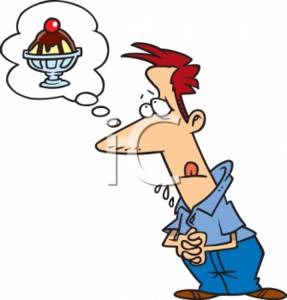 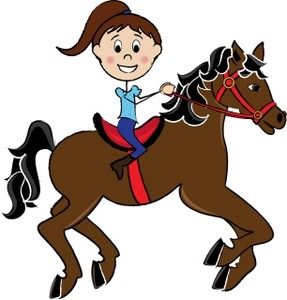 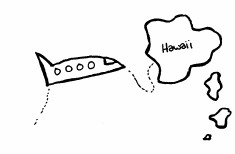 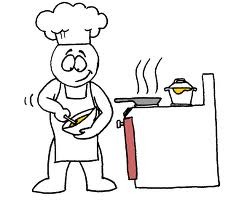 Cocinar= To Cook
Playing Board 1
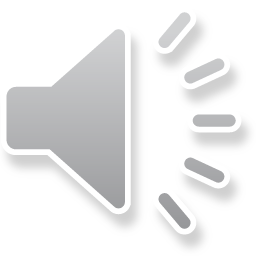 Playing Board 2
Playing Board 3
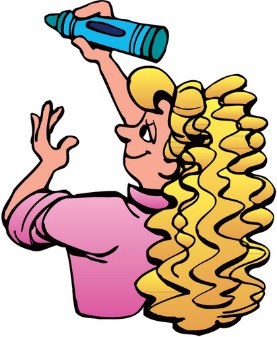 Dibujar= To Draw
Playing Board 1
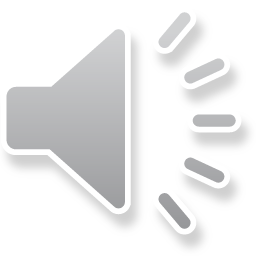 Playing Board 2
Playing Board 3
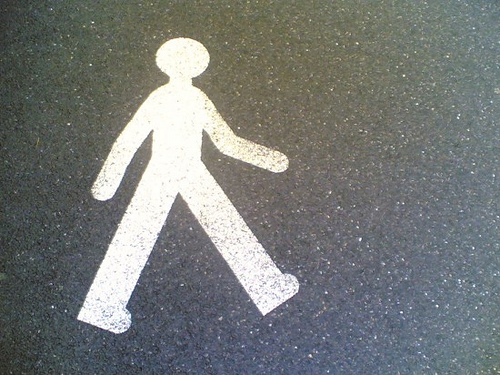 Ir= To Go
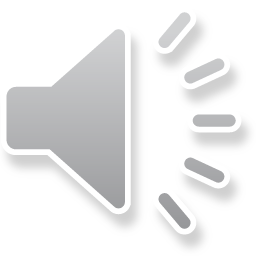 Playing Board 1
Playing Board 2
Playing Board 3
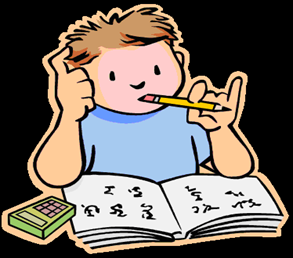 Estudiar= To Study
Playing Board 1
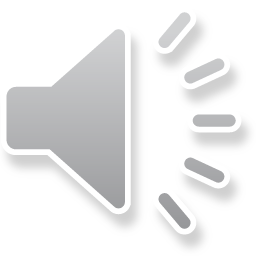 Playing Board 2
Playing Board 3
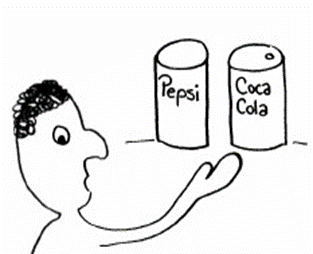 Preferir= To Prefer
Playing Board 1
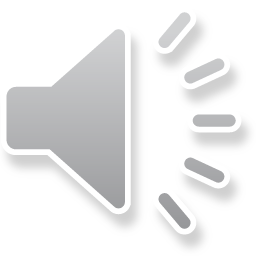 Playing Board 2
Playing Board 3
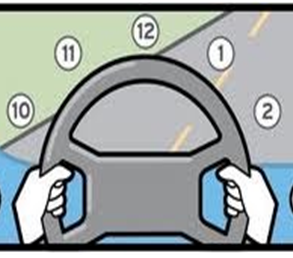 Manejar o Conducir
To Drive
Playing Board 1
Playing Board 2
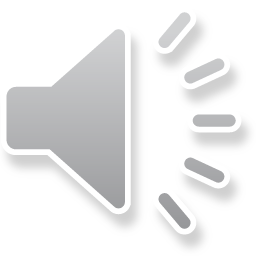 Playing Board 3
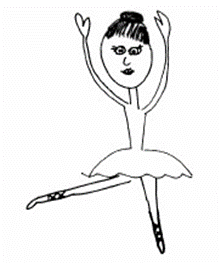 Bailar
To Dance
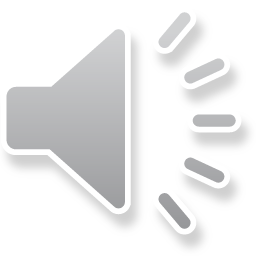 Playing Board 1
Playing Board 2
Playing Board 3
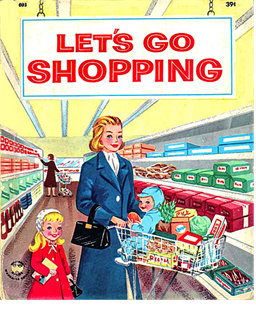 Ir de Compras
To go shopping
Playing Board 1
Playing Board 2
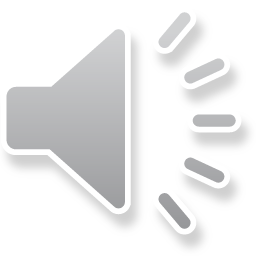 Playing Board 3
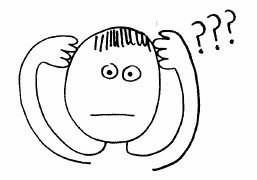 Pensar
To Think
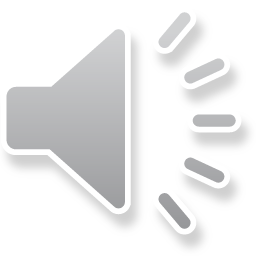 Playing Board 1
Playing Board 2
Playing Board 3
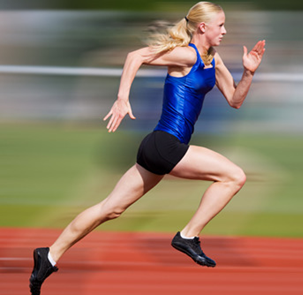 Correr
To Run
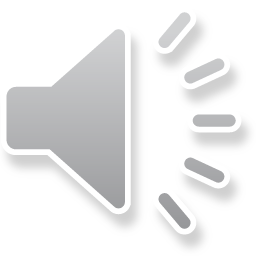 Playing Board 1
Playing Board 2
Playing Board 3
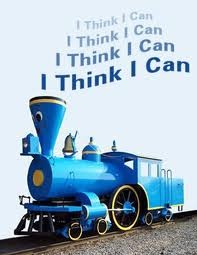 Poder
To be able to
Playing Board 1
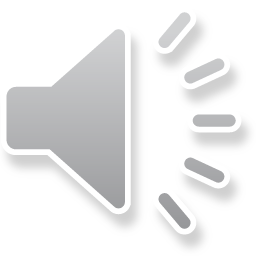 Playing Board 2
Playing Board 3
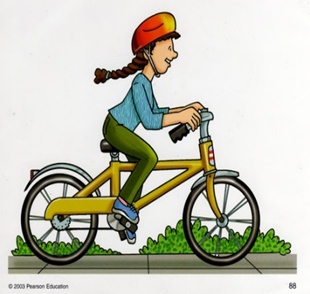 Andar en Bicicleta
To Ride a Bike
Playing Board 1
Playing Board 2
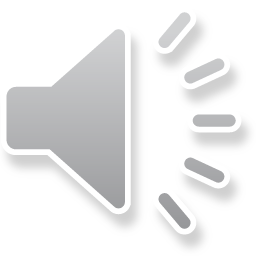 Playing Board 3
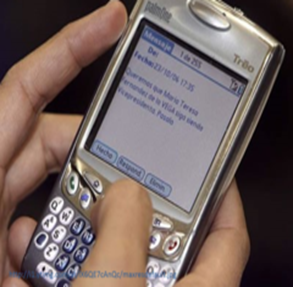 Enviar un Texto
To Send a Text
Playing Board 1
Playing Board 2
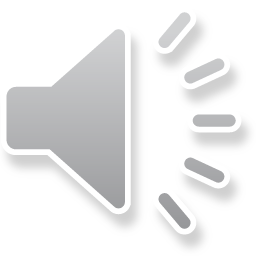 Playing Board 3
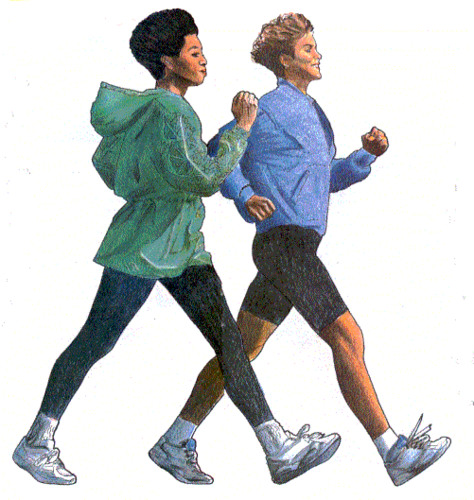 Caminar, Andar, o Pasear
To Walk
Playing Board 1
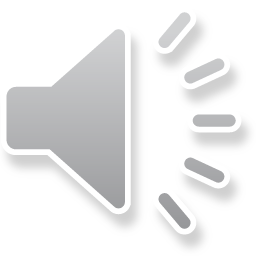 Playing Board 2
Playing Board 3
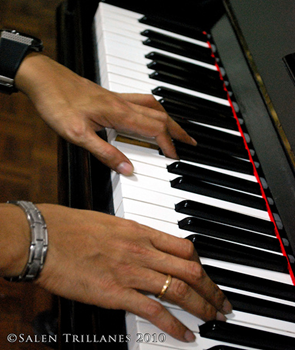 Tocar un Instrumento 
To play an instrument (Piano)
Playing Board 1
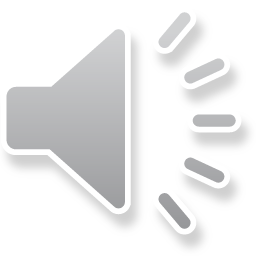 Playing Board 2
Playing Board 3
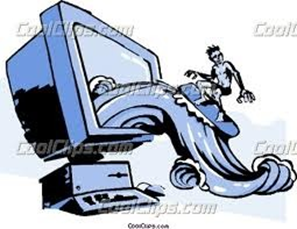 Navegar en internet
Surf the web
Playing Board 1
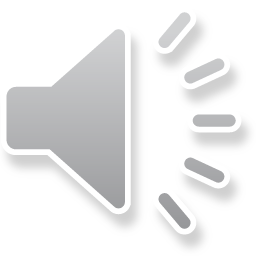 Playing Board 2
Playing Board 3
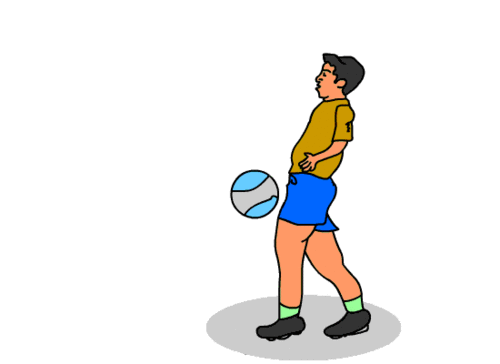 Practicar
To Practice
Playing Board 1
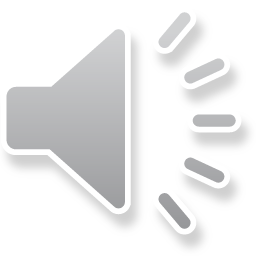 Playing Board 2
Playing Board 3
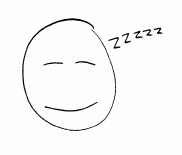 Dormir
To Sleep
Playing Board 1
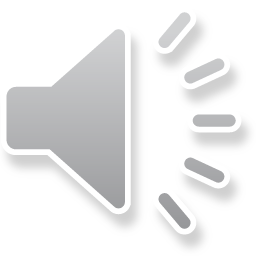 Playing Board 2
Playing Board 3
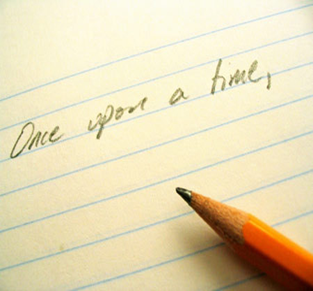 Escribir
To Write
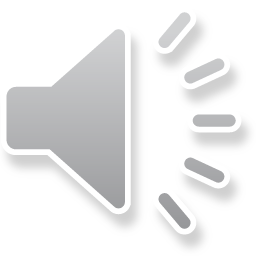 Playing Board 1
Playing Board 2
Playing Board 3
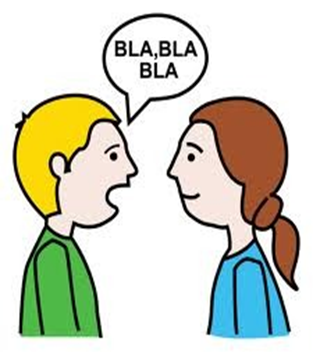 Charlar o Chatear
To Chat or Discuss
Playing Board 1
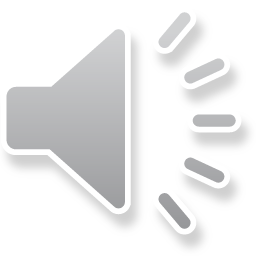 Playing Board 2
Playing Board 3
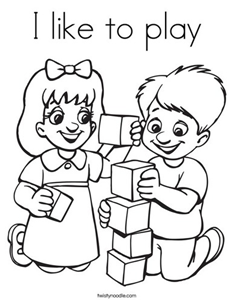 Jugar
To Play
Playing Board 1
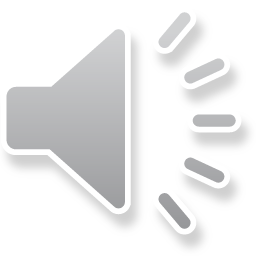 Playing Board 2
Playing Board 3
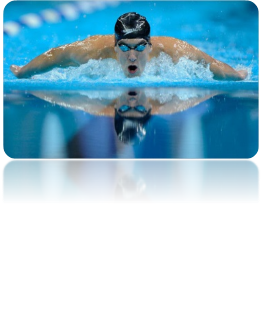 Nadar
To Swim
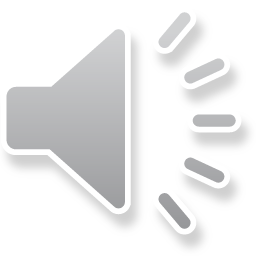 Playing Board 1
Playing Board 2
Playing Board 3
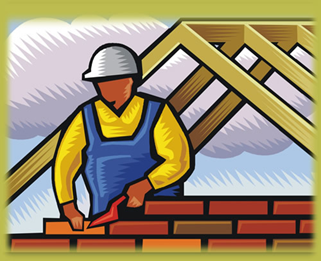 Trabajar
To Work
Playing Board 1
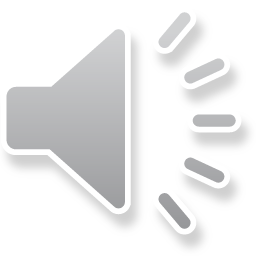 Playing Board 2
Playing Board 3
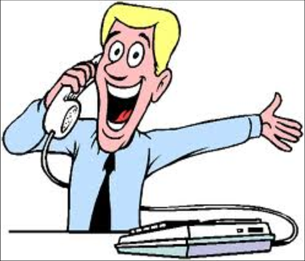 Hablar por teléfono
To talk on the telephone
Playing Board 1
Playing Board 2
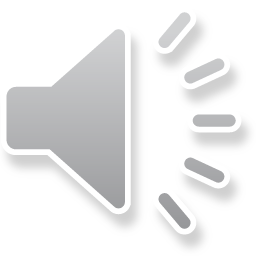 Playing Board 3
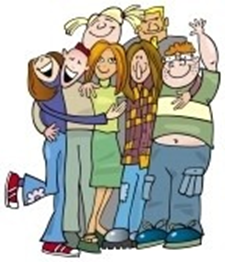 Pasar Tiempo con Amigos
Pass time (hang out)
With Friends
Playing Board 1
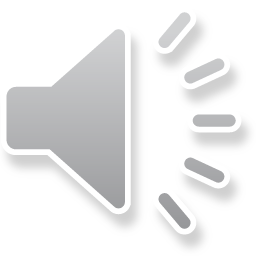 Playing Board 2
Playing Board 3
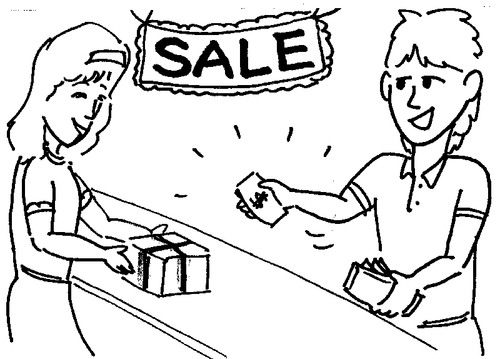 Comprar
To Buy
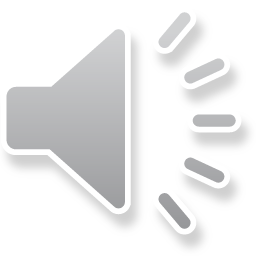 Playing Board 1
Playing Board 2
Playing Board 3
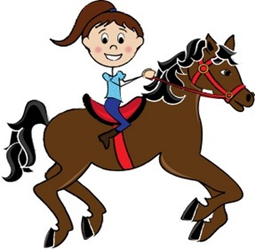 Montar (Caballos)
To Ride (Horses)
Playing Board 1
Playing Board 2
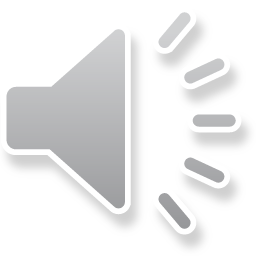 Playing Board 3
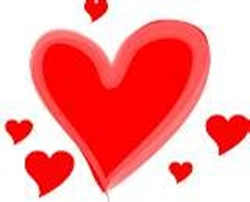 Amar
To Love
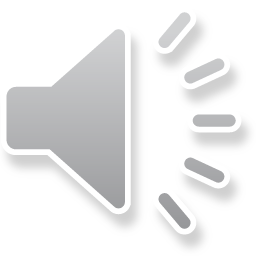 Playing Board 1
Playing Board 2
Playing Board 3
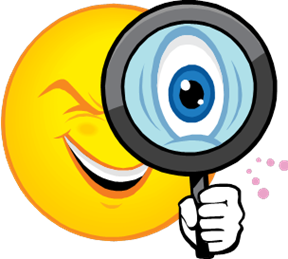 Ver
To See
Playing Board 1
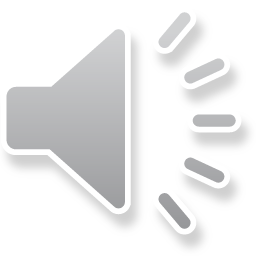 Playing Board 2
Playing Board 3
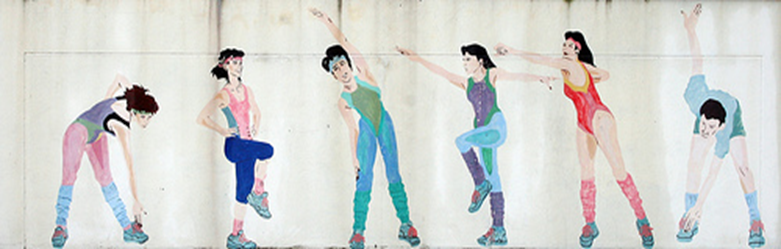 Hacer Ejercicios
To (do/make) exercise
Playing Board 1
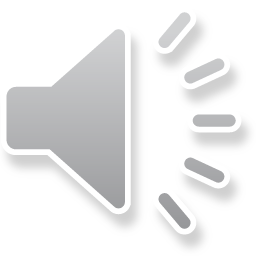 Playing Board 2
Playing Board 3
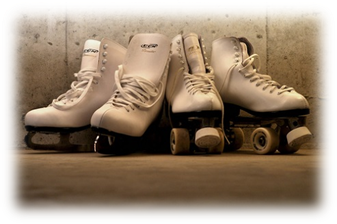 Patinar
To Skate
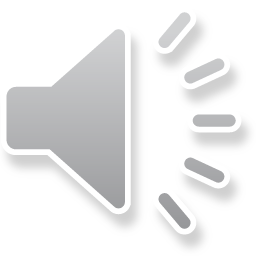 Playing Board 1
Playing Board 2
Playing Board 3
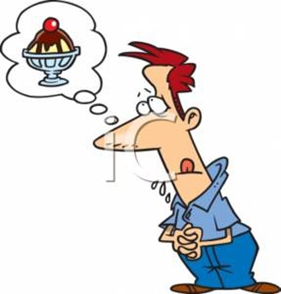 Querer
To Want
Playing Board 1
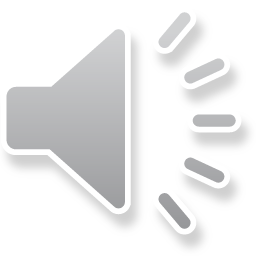 Playing Board 2
Playing Board 3
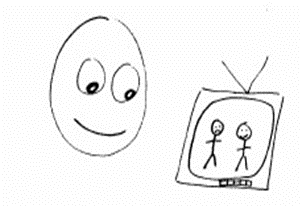 Mirar
To look
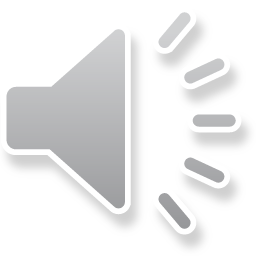 Playing Board 1
Playing Board 2
Playing Board 3
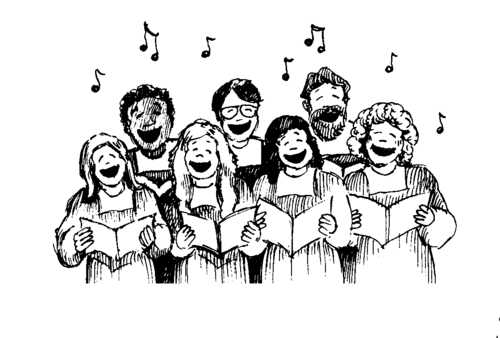 Cantar
To Sing
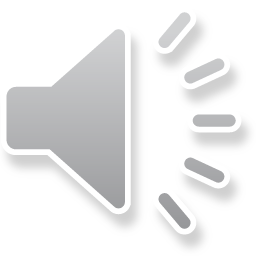 Playing Board 1
Playing Board 2
Playing Board 3
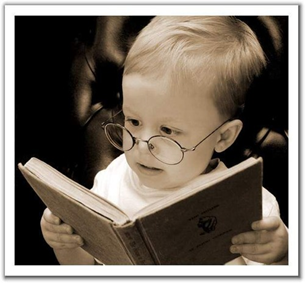 Leer
To Read
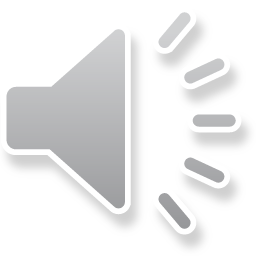 Playing Board 1
Playing Board 2
Playing Board 3
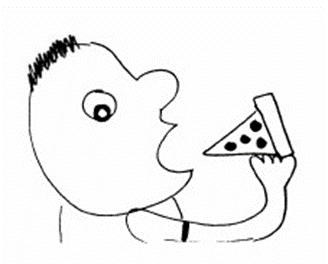 Comer
To Eat
Playing Board 1
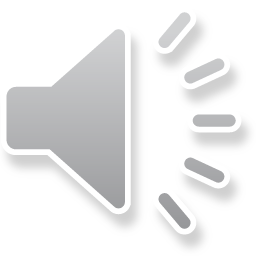 Playing Board 2
Playing Board 3
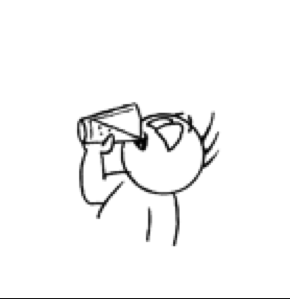 Beber o Tomar
To Drink
Playing Board 1
Playing Board 2
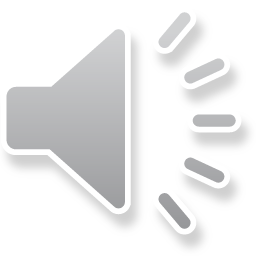 Playing Board 3
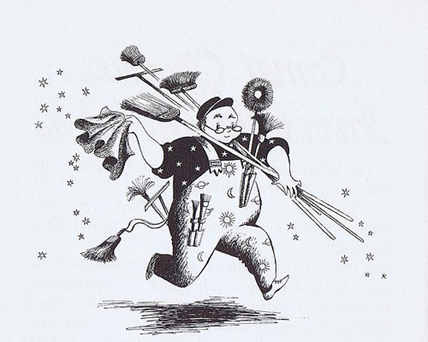 Trabajar
To Work
Playing Board 1
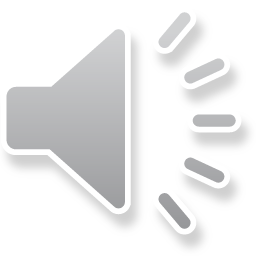 Playing Board 2
Playing Board 3
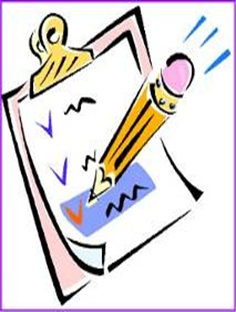 Hacer
To Make or Do
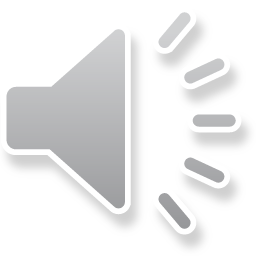 Playing Board 1
Playing Board 2
Playing Board 3
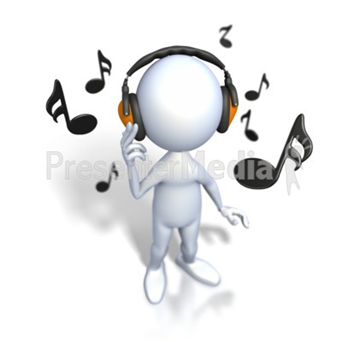 Escuchar
To Listen
Playing Board 1
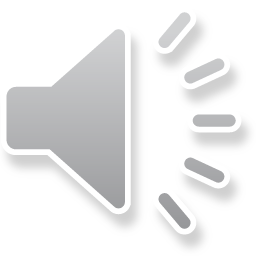 Playing Board 2
Playing Board 3
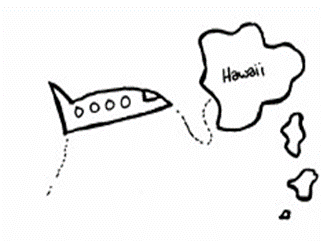 Viajar
To Travel
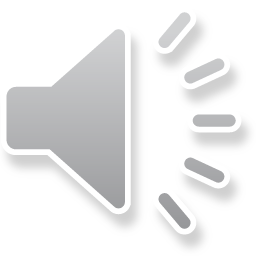 Playing Board 1
Playing Board 2
Playing Board 3
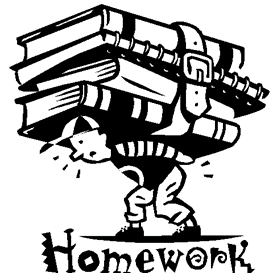 Hacer Tarea
To do/make Homework
Playing Board 1
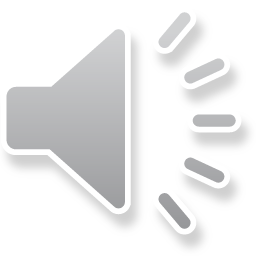 Playing Board 2
Playing Board 3